Welt der Salze
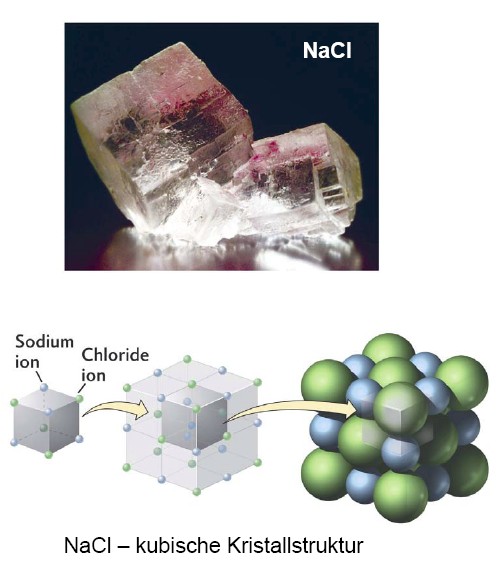 GLF Praktikum
[Speaker Notes: Einführung Welt der Salze:

Kochsalz-Kristall
Ionengitter (auch als Modell vorhanden)
Gitter besteht aus Na+ und Cl-  Ionen]
Welt der Salze
Ziele
•	die wichtigsten Eigenschaften von Salzen (Ionenverbin-dungen) kennen.
•	die typischen Eigenschaften von Salzen erklären können
GLF Praktikum
[Speaker Notes: Einführung Welt der Salze:

Kochsalz-Kristall
Ionengitter (auch als Modell vorhanden)
Gitter besteht aus Na+ und Cl-  Ionen]
Welt der Salze		POSTENLAUF
Posten A:		Zucker oder Salz
Posten B:		Zwei Eisensalze
Posten C: 		Chloridionen entdecken
Posten D:		Lösen von Salzen in Wasser

Aufgaben lösen!

Posten müssen nicht nach der Reihenfolge gelöst   
    werden!
Bei einigen Posten können auch gleichzeitig
    mehrere Gruppen arbeiten.
GLF Praktikum
[Speaker Notes: Postenlauf:

Posten A:	Zucker oder Salz
Posten B:	Zwei Eisensalze
Posten C:	Chloridionen entdecken
Posten D:	Lösen von Salzen in Wasser

Am Ende noch die Aufgaben lösen!
Wichtig: einige Posten können auch mehrere Gruppen gleichzeitig arbeiten]
Welt der Salze:	Posten A
Zucker oder Salz?
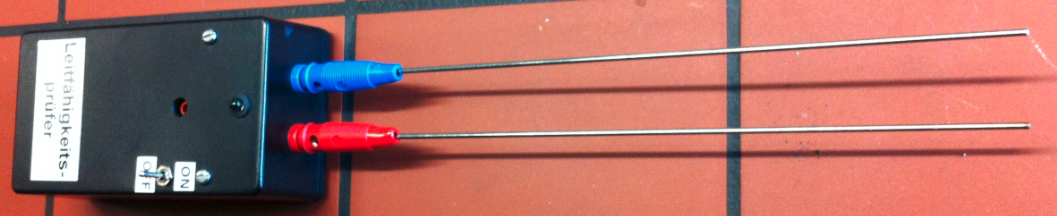 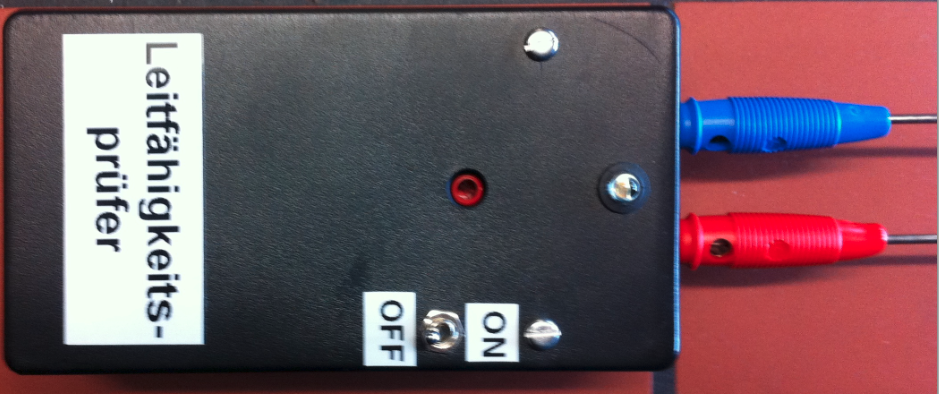 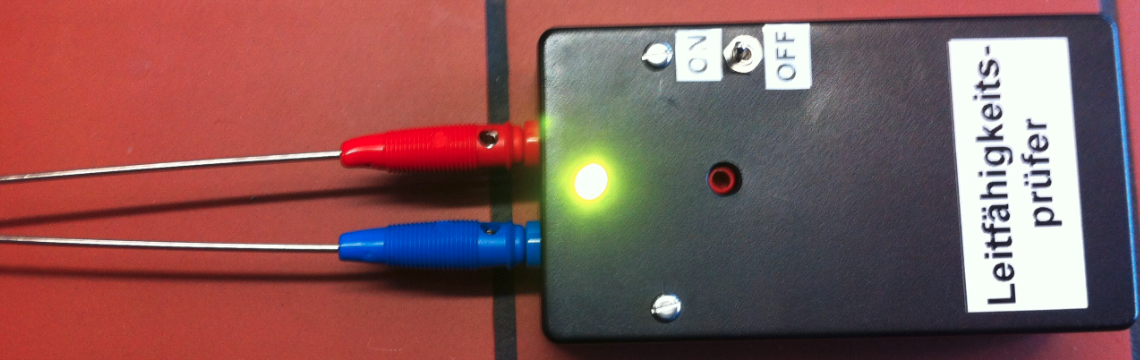 GLF Praktikum
[Speaker Notes: Leitfähigkeitsprüfung]
Welt der Salze:	Posten A
Zucker oder Salz?
Auswertung
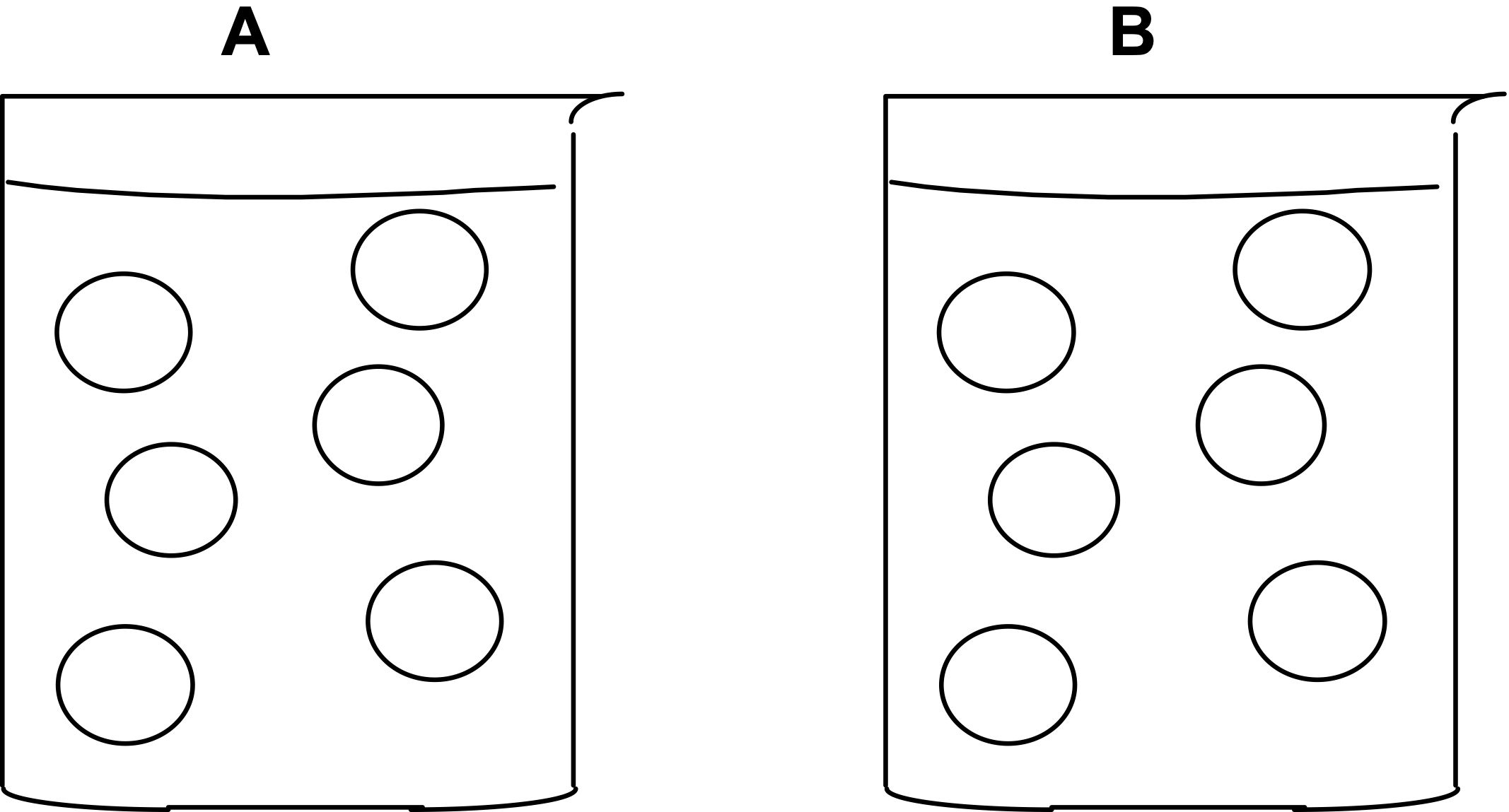 GLF Praktikum
[Speaker Notes: Auswertung des Experiments  einzeichnen der gelösten Stoffteilchen]
Welt der Salze:	Posten B
Zwei Eisensalze
 Löslichkeit der Salze
Ionenladung 
und
Ionenradius
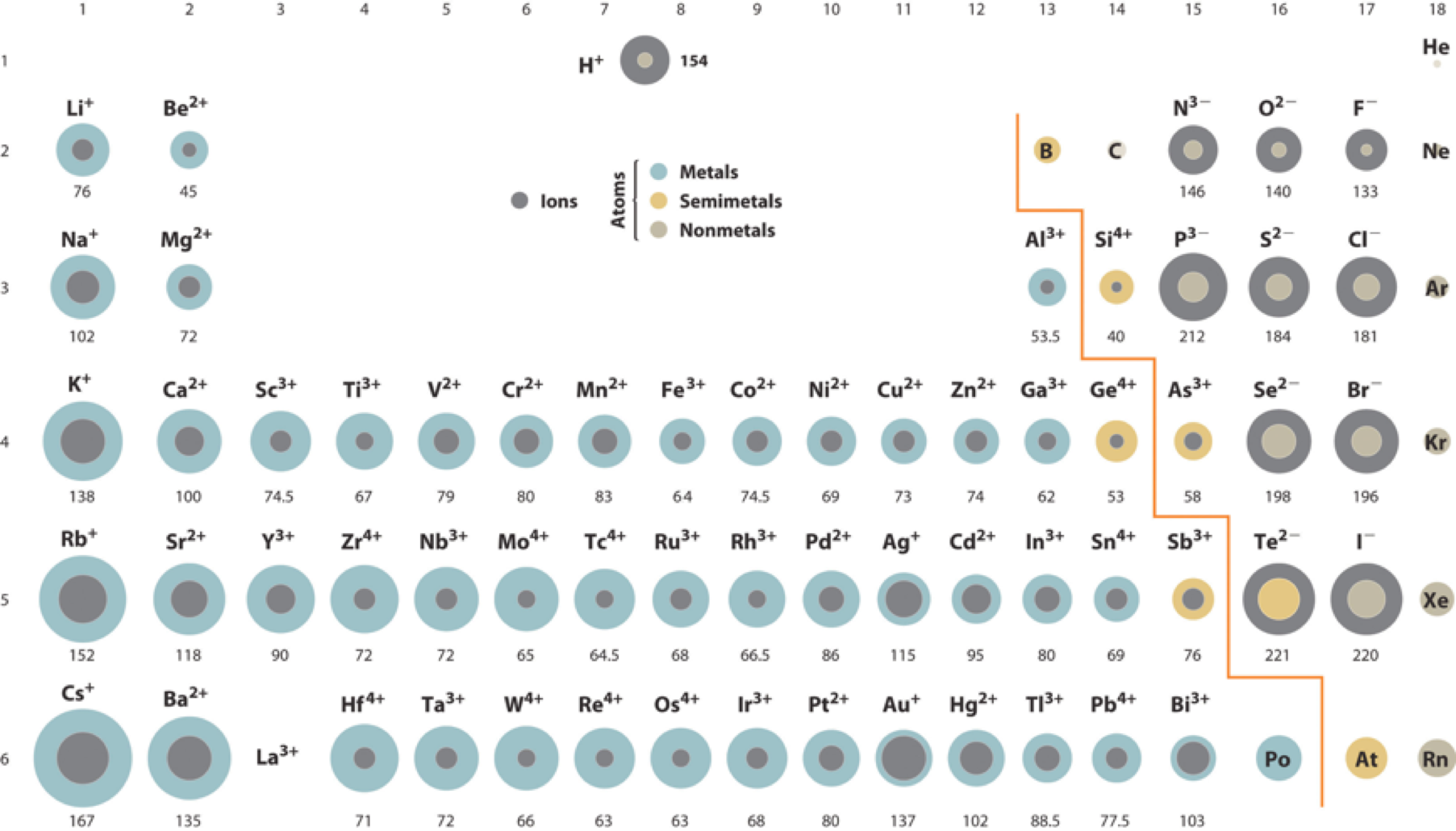 GLF Praktikum
[Speaker Notes: Test auf die Löslichkeit der Salze

Die Löslichkeit der Salze hängt auch von den Eigenschaften der vorhandenen Ionen ab  Ionenladung und Ionenradius]
Welt der Salze:	Posten C
Chloridionen entdecken
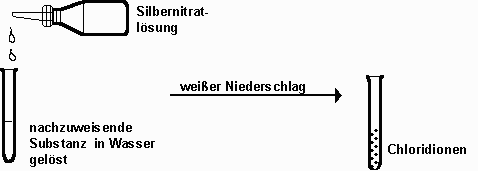 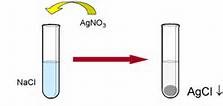 GLF Praktikum
[Speaker Notes: Fällungsreaktion mit Silbernitrat:]
Welt der Salze:	Posten D
Lösen von Salzen in Wasser
exothermer Lösungsvorgang
endothermer Lösungsvorgang


Zwei Energien:
Hydrationsenergie EH
Gitterenergie EG
GLF Praktikum
[Speaker Notes: Messen des Temperaturunterschieds beim Lösung von Salzen in Wasser

Repetition:
Exotherm vs. endotherm

Zwei Energien sind beteiligt:
Hydratationsenergie EH
Gitterenergie EG


Tabelle ausfüllen!]
Welt der Salze:	Posten D
Lösen von Salzen in Wasser
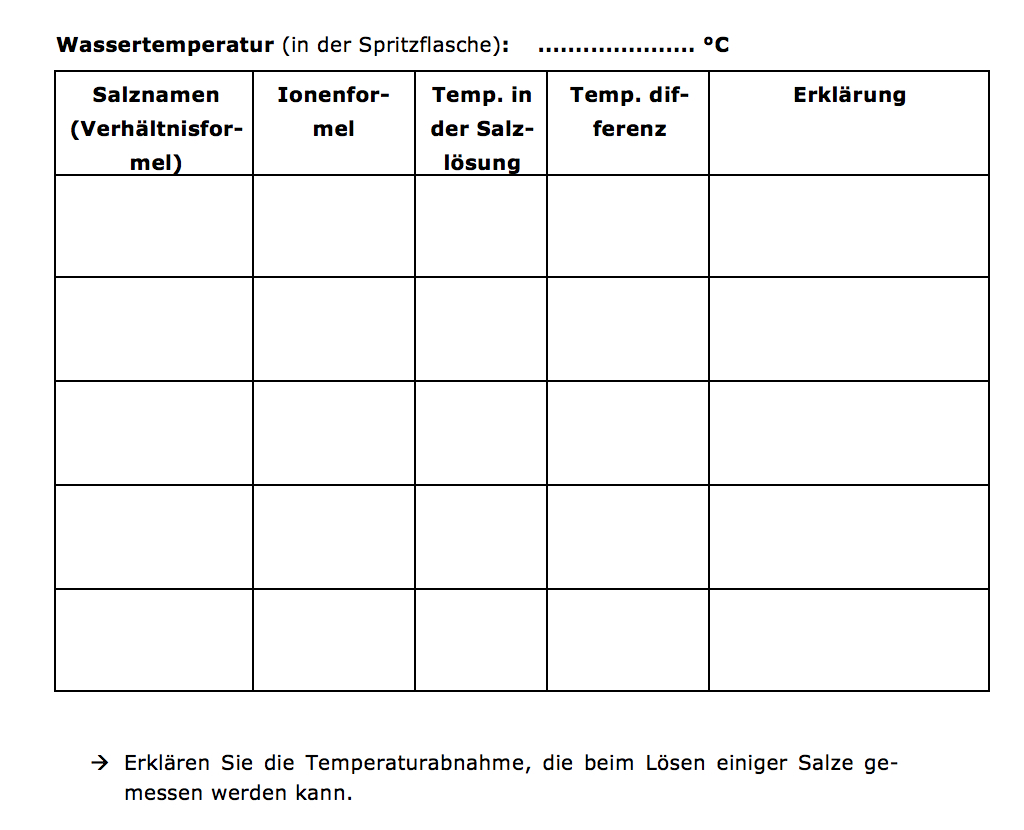 [Speaker Notes: Tabelle ausfüllen!]
Welt der Salze:	Lösungen der Aufgaben
Posten A: Zucker oder Salz
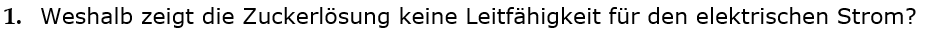 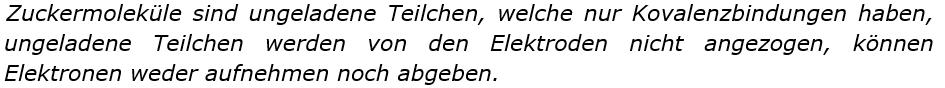 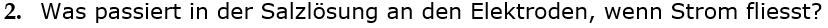 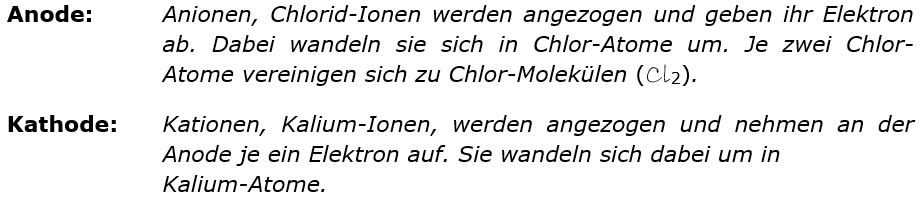 GLF Praktikum
Welt der Salze:	Lösungen der Aufgaben
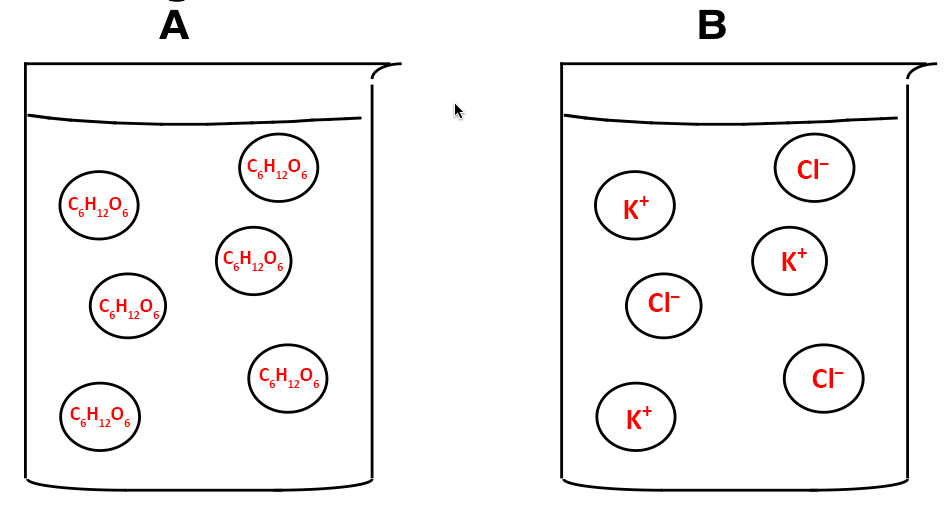 Posten A: Zucker oder Salz
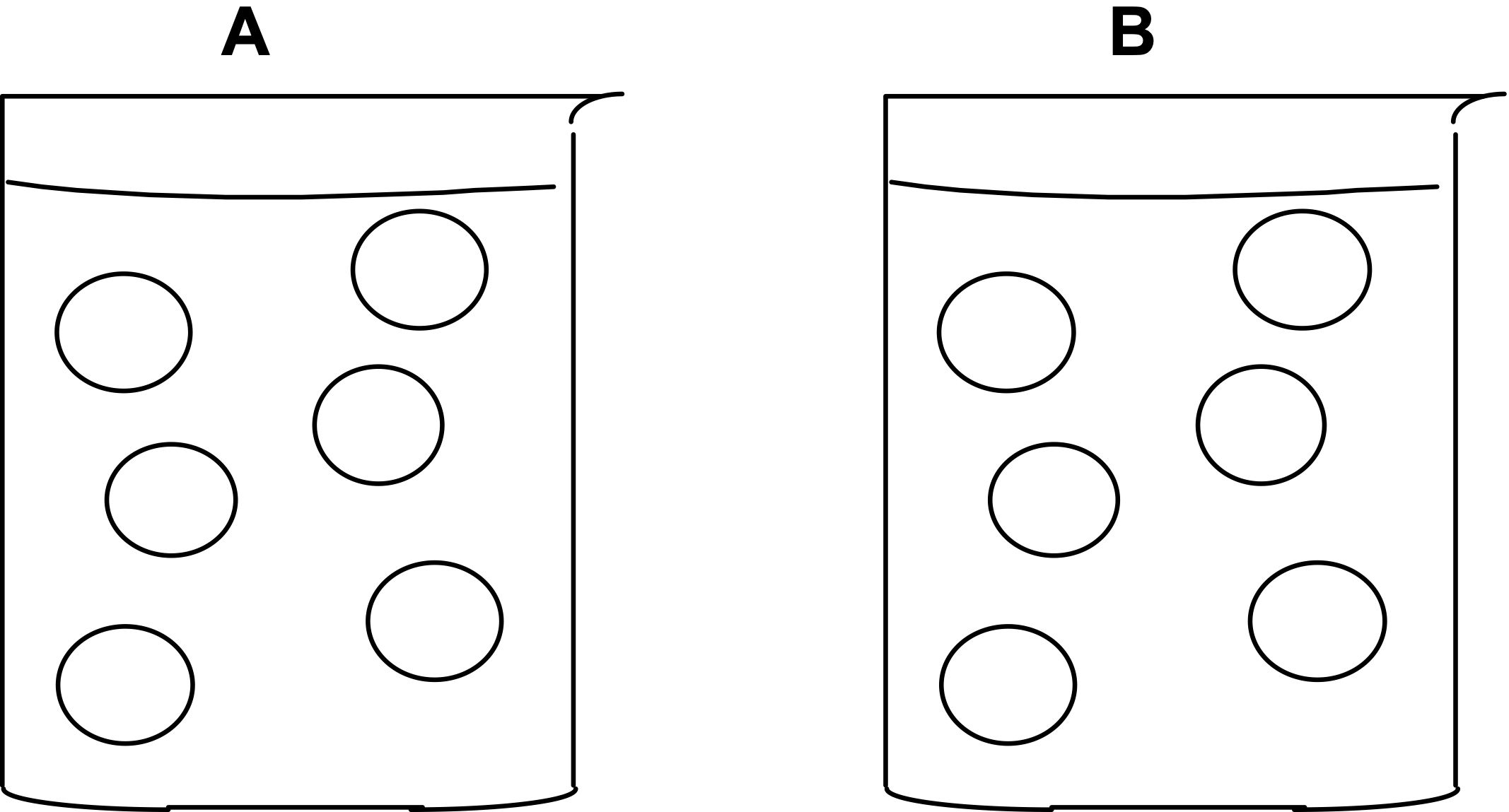 NICHT leitfähig
leitfähig
GLF Praktikum
Welt der Salze:	Lösungen der Aufgaben
Posten A: Zucker oder Salz
GLF Praktikum
Welt der Salze:	Lösungen der Aufgaben
Posten B: Zwei Eisensalze
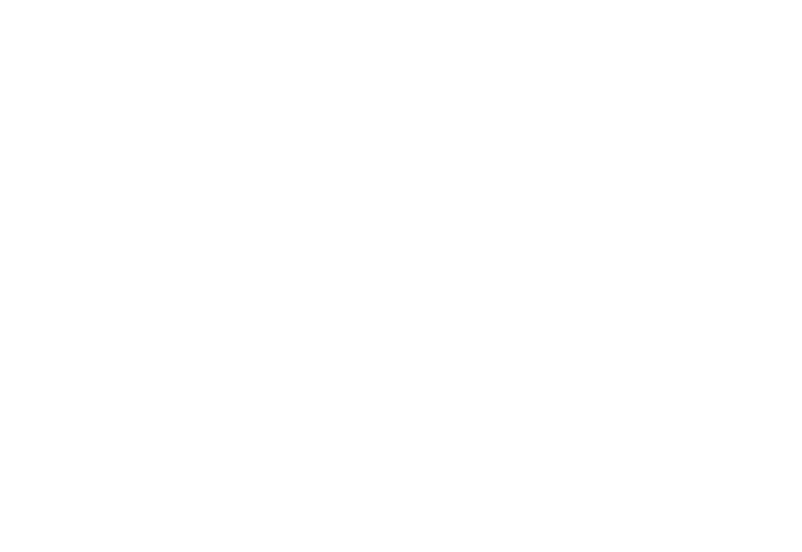 GLF Praktikum
Welt der Salze:	Lösungen der Aufgaben
Posten B: Zwei Eisensalze
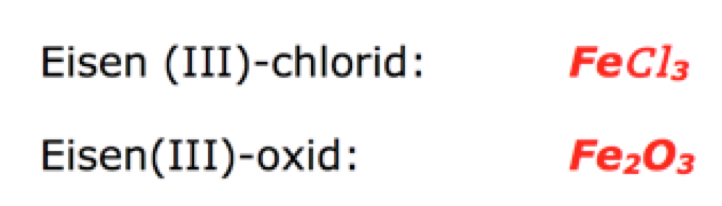 GLF Praktikum
Welt der Salze:	Posten B
Ionenladung und Ionenradius
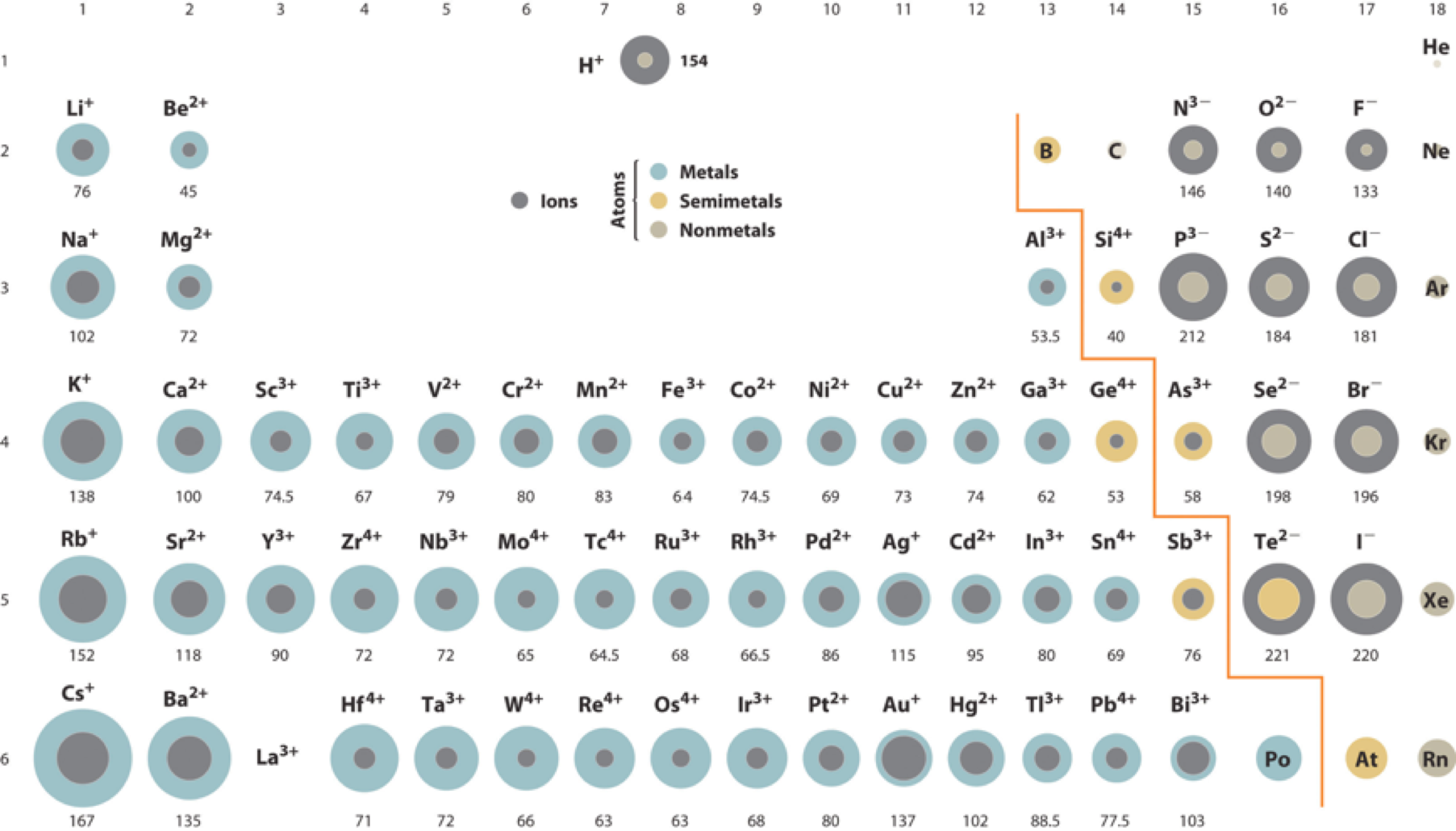 GLF Praktikum
[Speaker Notes: Test auf die Löslichkeit der Salze

Die Löslichkeit der Salze hängt auch von den Eigenschaften der vorhandenen Ionen ab  Ionenladung und Ionenradius]
Welt der Salze:	Lösungen der Aufgaben
Posten B: Zwei Eisensalze
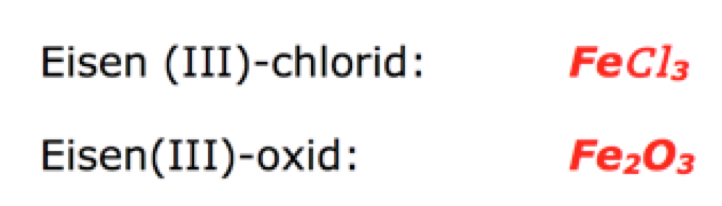 GLF Praktikum
Welt der Salze:	Lösungen der Aufgaben
Posten C: Chloridionen entdecken
GLF Praktikum
Welt der Salze:	Lösungen der Aufgaben
Posten C: Chloridionen entdecken
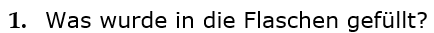 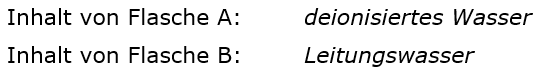 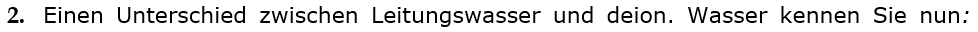 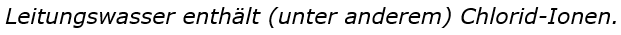 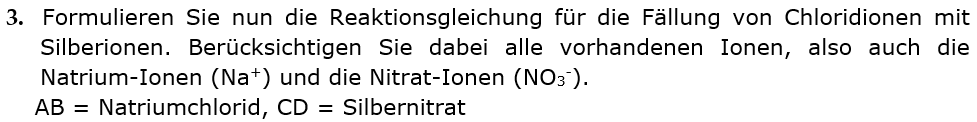 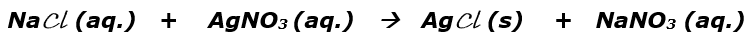 GLF Praktikum
Welt der Salze:	Lösungen der Aufgaben
Posten D: Lösen von Salzen in Wasser
GLF Praktikum
Welt der Salze:	Lösungen der Aufgaben
Posten D: Lösen von Salzen in Wasser
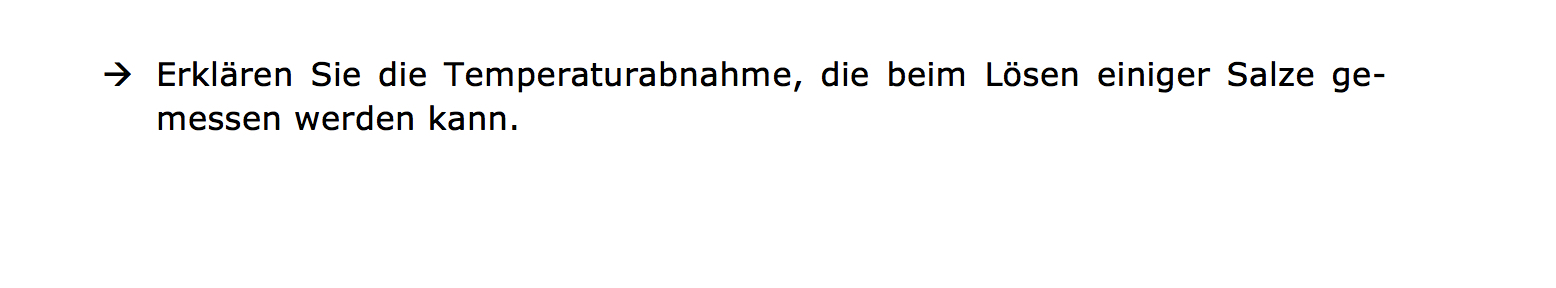 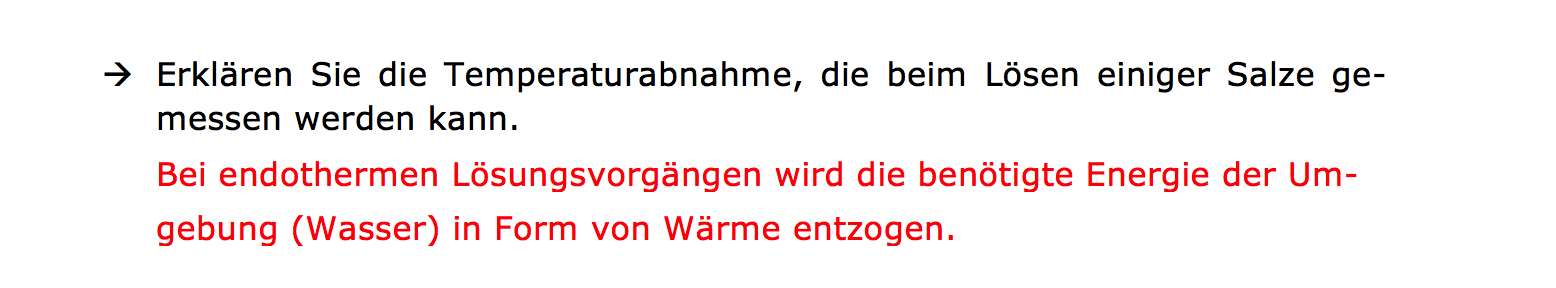 GLF Praktikum
Welt der Salze:	Lösungen der Aufgaben
Posten D: Lösen von Salzen in Wasser
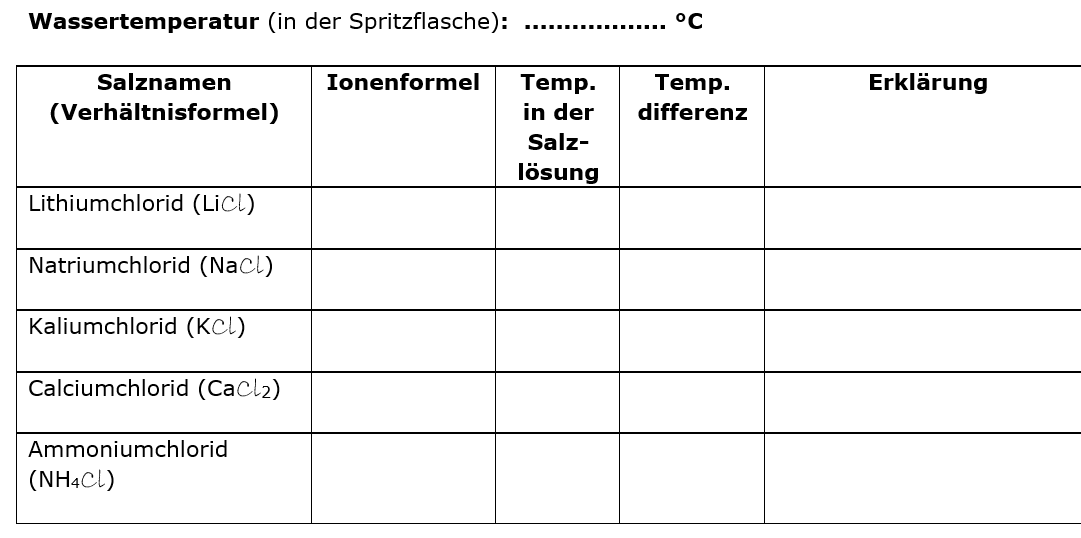 GLF Praktikum
Welt der Salze:	Lösungen der Aufgaben
Posten D: Lösen von Salzen in Wasser
Welt der Salze:	Lösungen der Aufgaben
Posten D: Lösen von Salzen in Wasser
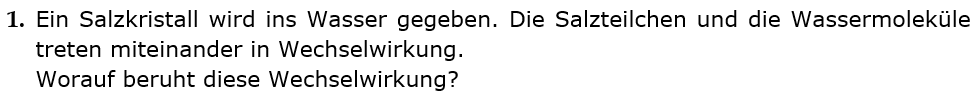 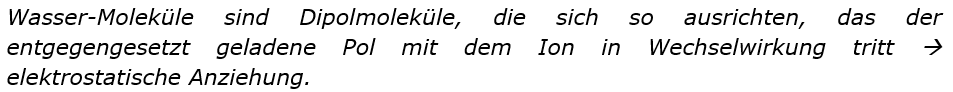 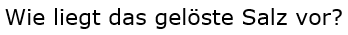 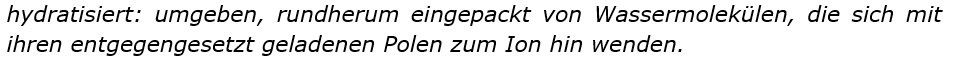 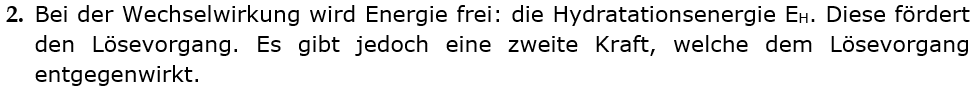 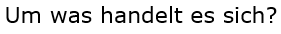 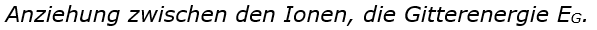 GLF Praktikum
Welt der Salze:	Lösungen der Aufgaben
Posten D: Lösen von Salzen in Wasser
Welt der Salze:	Lösungen der Aufgaben
Posten D: Lösen von Salzen in Wasser
Welt der Salze:	Lösungen der Aufgaben
Posten D: Lösen von Salzen in Wasser
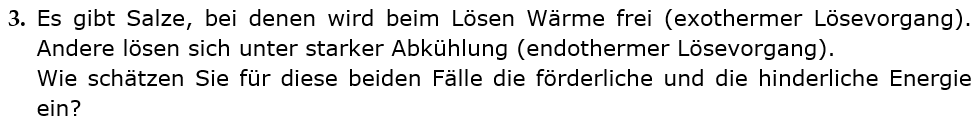 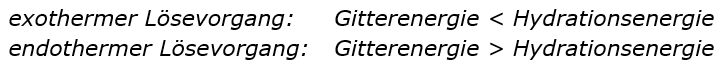 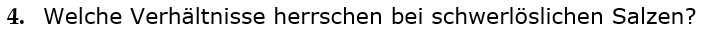 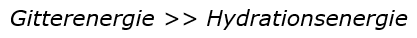 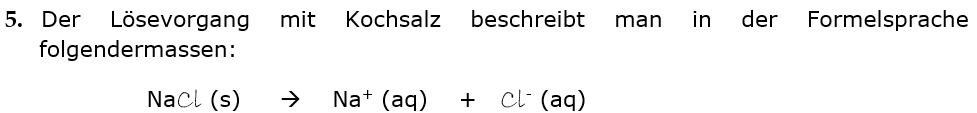 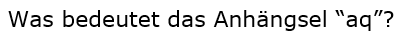 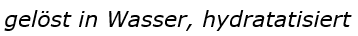 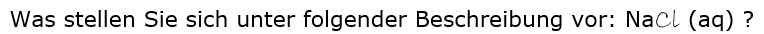 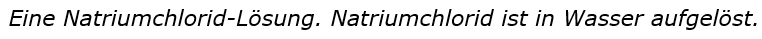 GLF Praktikum